Preparing ESL Teachers to Act as Advocates

Stephanie Garrone-Shufran, PhD
Assistant Professor of Education
Merrimack College  

MATSOL Conference
Framingham, MA – May 29, 2019
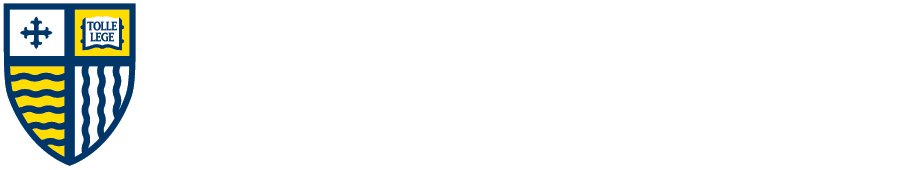 “[T]eaching ELs is not just ‘business as usual’ but a process of monitoring for inequities, of seeing oneself as capable of agency, and of making change” (Athanases, Sanchez, and Bronte Gray, 2018, p. 4765). 


If you aren’t fighting for [ELs], then nobody is.” (Ali, interview).
Defining Advocacy for ELs
Advocacy is “working for ELs’ equitable and excellent education by taking appropriate actions on their behalf” (Staehr Fenner, 2014, p. 8) 

Responsibilities include: 
implementing instruction to meet needs of all learners
working toward the fair distribution of resources to ELs
examining curriculum for and assessment of ELs
developing an understanding of language policy 
(deOliveira and Athanases, 2007)
Sites of Advocacy
LARGER SOCIOPOLITICAL STRUCTURES
FAMILY & COMMUNITY
SCHOOL
CLASSROOM
Athanases & deOliveira (2008)
Examples of Advocacy Actions
(Dubetz & deJong, 2011)
*Little discussion of actions at this level (Athanases, Sanchez, & Bronte Gray, 2018)
Advocacy in the Standards
DESE’s (2018) Subject Matter Knowledge Guidelines for ESL licensure do not mention advocacy by name.

Concept is suggested in items such as “[s]trategies for school collaboration, family outreach, and community involvement” and “laws pertaining to the education of English language learners” (p. 24). 

What, exactly, ESL teachers should be able to do with this knowledge is never made clear.
The Context
Graduate teacher education program 
Many participate in a 1-year internship program 
Tuition paid for by a local school district 
In exchange, work in district as “intern” for year
ESL (PreK-6): 8 courses, 45 hr preprac + practicum
Program is small – fewer than 15 graduates/year
Students mostly White, NES females

Redesign Issues and Trends in EL Education, final course in program
Issues & Trends in EL Education
1st half of semester: issues that impact ELs’ school success - immigration, trauma, discrimination, law & policy, English proficiency

Discussion, simulations, & role plays to promote empathy

Read a narrative of a young immigrant’s experiences (Enrique’s Journey, How Dare the Sun Rise, or The Distance Between Us). One group member each week creates questions and leads discussion [Spring 19].
Issues & Trends in EL Education
2nd half of semester: Staehr Fenner’s (2014) Advocating for English Learners

Topics: 
collaboration with mainstream teachers
family engagement
effective instruction and assessment
SIFE/SLIFE and dually identified
Issues & Trends in EL Education
Course assignments related to candidates’ experience: 

Reflections (2) - each focused on one issue impeding ELs’ access to educational opportunities in that setting

Advocacy Project - choose one of the issues and create an action plan for amelioration
Examples – PD on specific issue, brochure for families, proposal for EL integration
Research – Spring 2018
6 of 11 ESL licensure students consented to participate.
Each identified as a white, female, native English speaker. Kate and Ali reported speaking conversational Spanish.
Data Sources
Pre and Post-Survey - first and last class
In your own words, describe what it means to be an advocate for ELs.
Have you ever had an opportunity to act as an advocate for an EL/ELs? 

Semi-Structured Interview - after course ended 
Effectiveness of content & structure of course
Application of the material
Definitions of Advocacy
Considerations:
Focus on ELs – relate to the inequities facing ELs in school
Specificity – name specific actions of an advocate for ELs
Advocacy Definitions - Sites
*Kate’s definition was not as clear as others
Advocacy Actions
“There was one time where a student was being yelled at by another teacher for not doing their work and they did not know that this student could not speak much English, so I made sure to step in and tell the teacher and explain to the upset child in my conversational Spanish that she was okay and that the teacher did not know and that I would help her.” 
(Kate, pre-survey)

[A boy in first grade] has been put on the back burner in his classroom because of his ‘poor motivation and bad attitude’. I had to have a meeting with the teacher and talk to her about … comprehensible input and his affective filter.”
(Dani, post-survey)
Advocacy Actions - Sites
*Lucy mentioned the same action on both pre and post
Factors to Consider
Mentors – Lucy and Nora
Examples of how to advocate for ELs (classroom & school)

Personality – Ali and Dani
“If you aren’t fighting for [ELs], then nobody is and that I feel falls on the ESL teachers. And if you don’t have the personality for it, I think that could be quite challenging.” (Ali, interview)

Being Monolingual – Cara and Dani
"How do I communicate with [parents]?” (Cara, interview)
Dani – internet tool translates into multiple languages
Being a New Teacher
“It’s still hard to talk to a lot of older teachers that have been there for a while and may not have the same views. So I think that might just come with experience and just me being more confident.” (Lucy, interview)


“I really struggled the other day in saying something to that teacher with the desks because I knew that wasn’t necessarily my place. . . .  But I also knew that it was the right thing to do.” (Kate, interview)
Summary of Findings
Pre-survey advocacy definitions more general. On post, all provided more specific definitions focused on ELs’ specific needs and actions teachers can take.

All reported examples of advocacy actions pre and post.

Actions concentrated at classroom and school level.
Similar to previous research 
Family engagement impacted by monolingualism
No mention of larger sociopolitical spheres
Discussion
THINK
What are some of the important advocacy actions that ESL teachers must be prepared to engage in? 
How do you think ESL teacher education programs should prepare teachers to engage in them?

PAIR 
Talk to someone sitting near you about your ideas. 

SHARE 
We will discuss our ideas as a whole group.
Implications-Teacher Education
Including advocacy for ELs in ESL teacher education coursework may impact beliefs and actions in the field. 

Novice teachers can advocate, despite competing concerns and lack of status/seniority

Advocacy with families – need tools and mentors

Incorporate advocacy in society - if there are few examples, how do we model this for novice teachers?
Thank You For Your Attention
Contact Information: garroneshufs@merrimack.edu
References
Athanases, S.Z., & de Oliveira, L.C. (2008). Advocacy for equity in classrooms and beyond: New teachers’ challenges and responses. Teachers College Record, 110(1), 64-104.
Athanases, S.Z., Sanchez, S.L., & Bronte Gray, C.M. (2018). “Teacher advocacy”. In The TESOL Encyclopedia of English Language Teaching, 1st Ed (Volume 7, pp 4761-4767). Hoboken, NJ: Wiley.
de Oliveira, L.C., & Athanases, S.Z. (2007). Graduates’ reports of advocating for English language learners. Journal of Teacher Education, 58(3), 202-215.
Dubetz, N.E., & deJong, E.J. (2011). Teacher advocacy in bilingual programs. Bilingual Research Journal, 34(3), 248-62.
Gilakjani, A.P., & Sabouri, N.B. (2017). Teachers’ beliefs in English language teaching and learning: A review of the literature. English Language Teaching, 10(4), 76-86. 
Grande, R. (2017). The distance between us: Young readers edition. New York, NY: Aladdin. 
Linville, H.A. (2016). ESOL teachers as advocates: An important role? TESOL Journal, 7(1), 98-131. 
Massachusetts Department of Elementary and Secondary Education. (2018). Subject Matter Knowledge (SMK) Guidelines. Retrieved from: http://www.doe.mass.edu/edprep/resources/smk-guidelines.pdf
Nazario, S. (2013). Enrique’s journey (the young adult adaptation): The true story of a boy determined to reunite with his mother. New York, NY: Random House. 
Staehr Fenner, D. (2014). Advocating for English learners: A guide for educators. Thousand Oaks, CA: Corwin. 
Uwiringiyimana, S. (2017). How dare the sun rise: Memoirs of a war child. New York, NY: HarperCollins.